Bits & Bytes:
How to grade an assignment and release feedback all at once
Wednesday, November 2, 2022

Facilitator: Zara Hossain
[Speaker Notes: Title slides
There are five different title slide image options. Text boxes can be customized or deleted. 

Add a slide: Under the ‘Home’ menu, click on ‘New Slide’ and select the layout you would like to use. 
Duplicate a slide: In the left navigation window, right-click on the slide you would like to duplicate and select ‘Duplicate Slide’.
Delete a slide: In the left navigation window, right-click on the slide you would like to delete and select ‘Delete Slide’.]
Web address: 
oer.royalroads.ca

Google search terms: 
Royal Roads OER

Page name:
Bits & Bytes
Bits & Bytes Series
What are Bits & Bytes sessions?
Drop-in, single-topic, practical sessions about teaching with technology at RRU
Offered on an ongoing basis on the first and third Wednesday of each month, at 12:00pm – 12:30pm 
Sessions will include a demo and explanation + time for Q&A
No registration or participation required! Just show up. 
Cameras and microphones are optional, so please feel free to simply listen while you enjoy your lunch.
Use the same link & password each time.
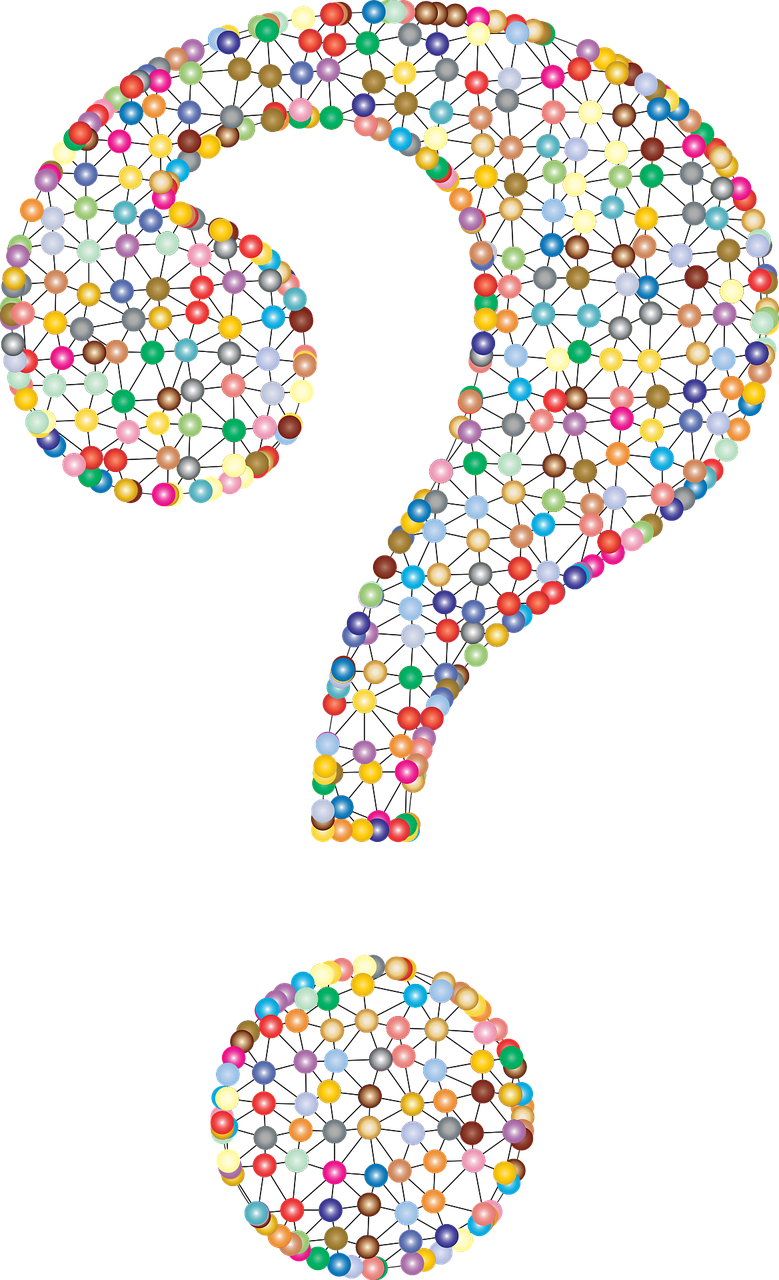 Grades and Feedback
Different grading methods:
Online grading
Quick grading
Offline grading 
Grades are released immediately to students
Consider a time when grading needs more time
Marking workflow
Marking Workflow
What is marking workflow?
A setting used with online grading or quick grading in assignment activities
Why use marking workflow?
Able to grade submissions in phases and over days
Helpful when grading with co-instructor or teaching assistant 
Double-check grades before student viewing
Q&A
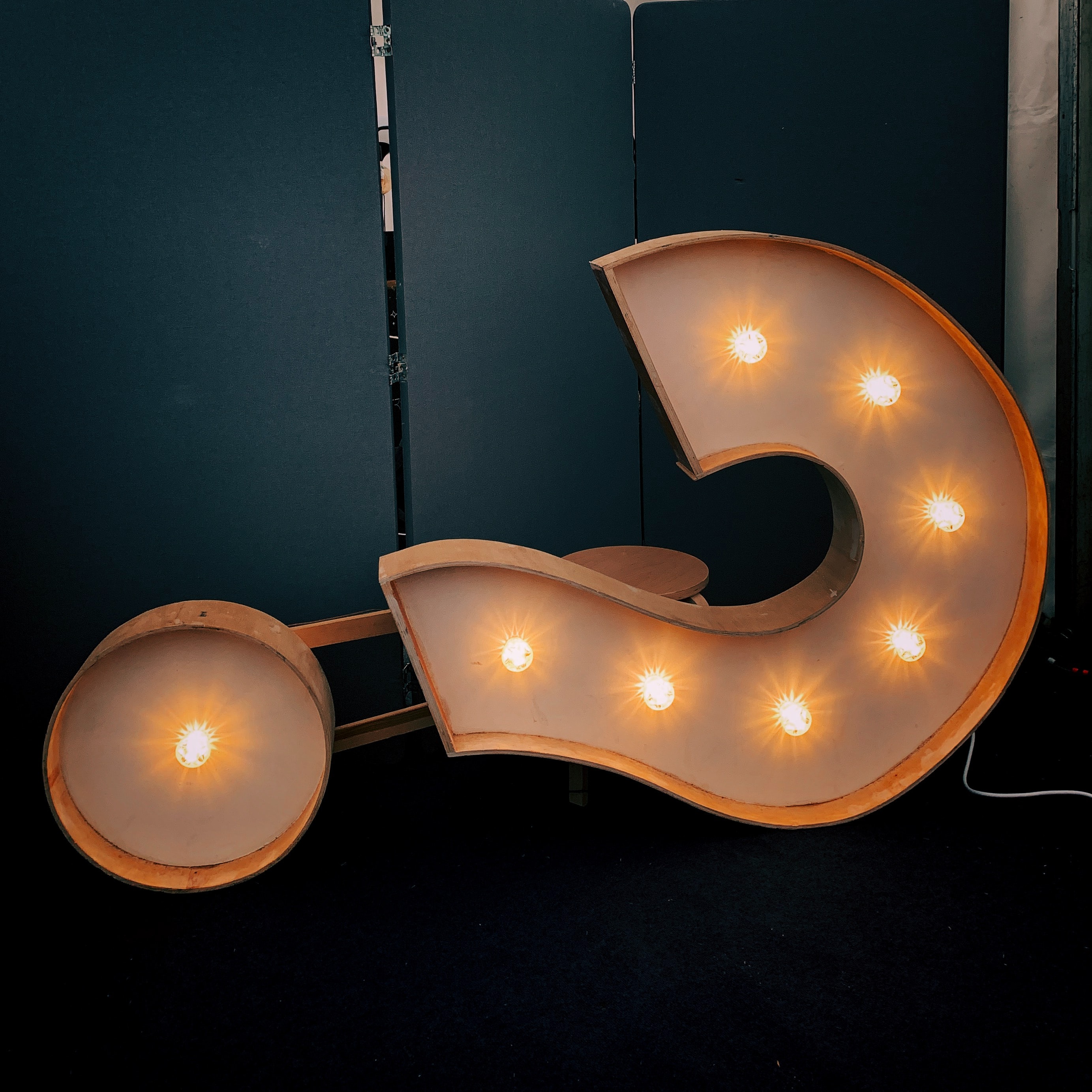 Thank you!











ctet.royalroads.ca
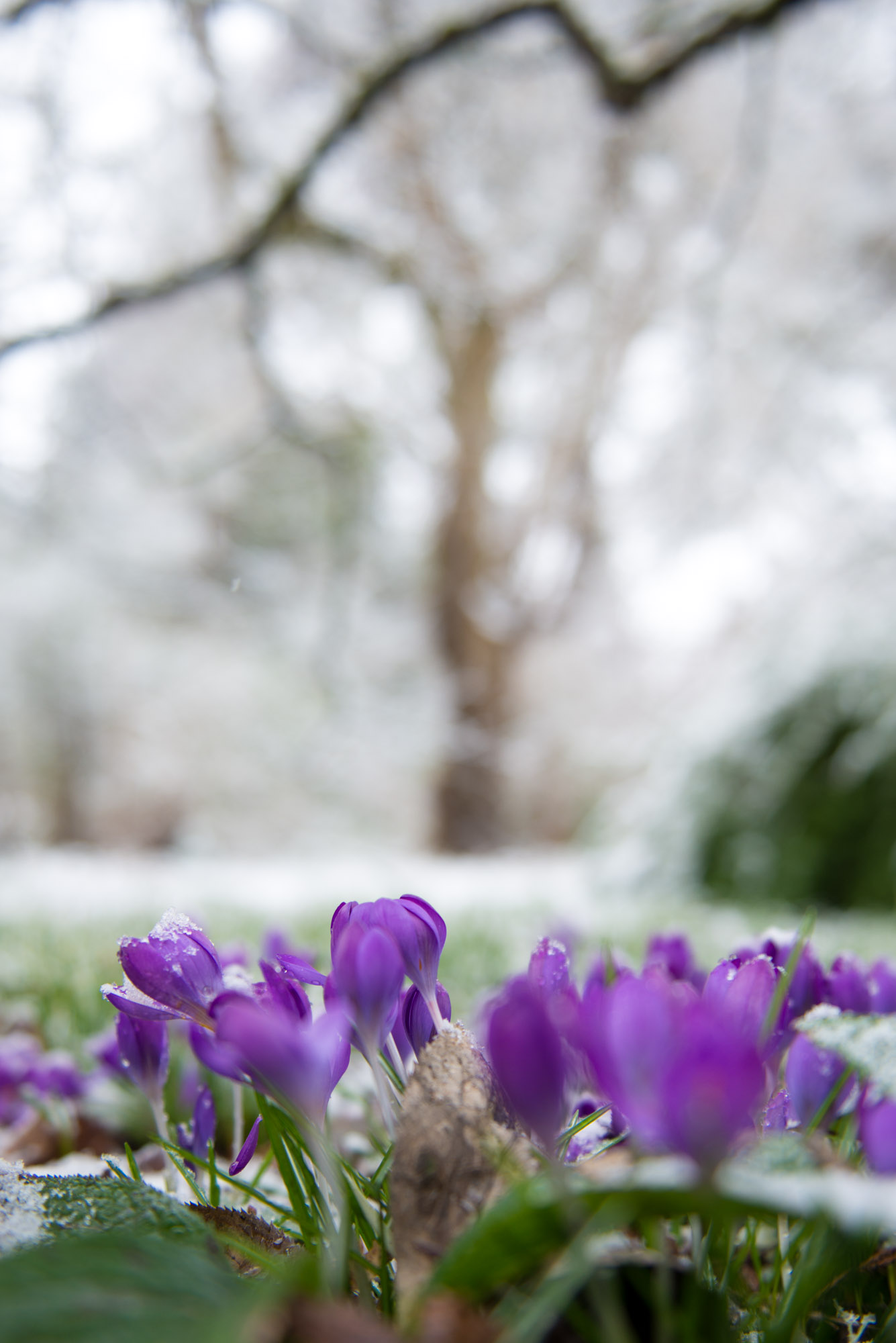